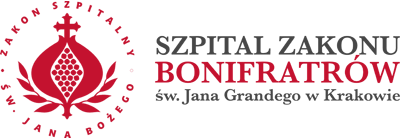 Ambulatory surgery: First experiences in Cracow
Michał Zelek
Department of General and Oncology Surgery
St John Grande Hospital in Cracow
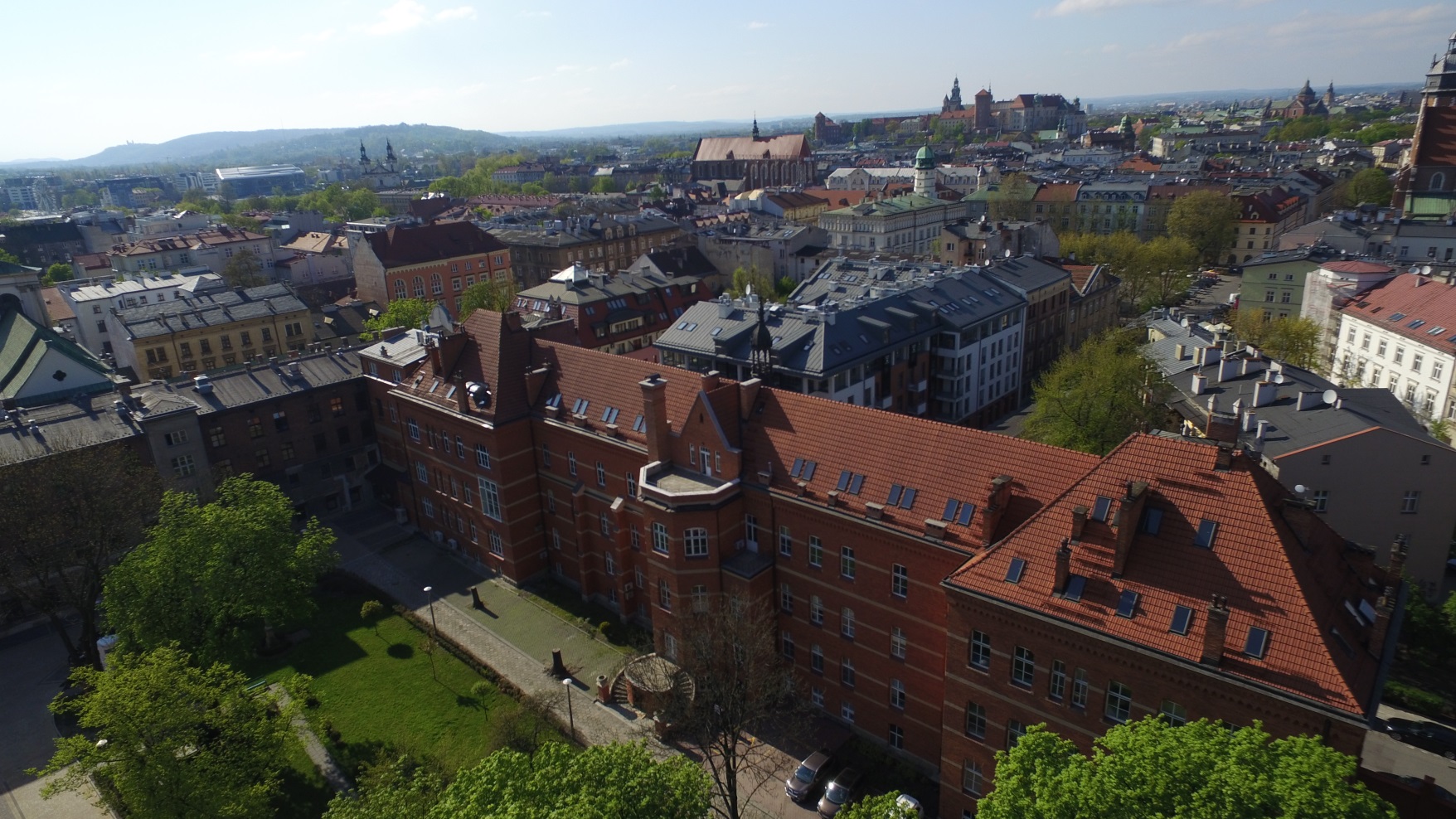 Inguinal hernia repair
One of most common surgical procedures

Over 70 000 procedures in 2016 in Poland

Mainly performed as described by Lichtenstein

Consired to be safe in ambulatory surgery
Inguinal hernia repair
Average hospitalisation time
2015 – 47,6h (+/- 7,6)
2016 – 25,5h (+/- 6,9)
2017 – 7-12h
Admission: 6-6:30
Operation: 7:30-12:30
Dissmission: 16-20
Follow up – after 10-14 days, 3 months
Inguinal hernia repair
Inguinal hernia repair – Lichtenstein group
[Speaker Notes: płeć]
Inguinal hernia repair – Lichtenstein group
No incarcerted hernia
Mesh: Adhesix (59,8%) or Ultra Pro (40,2%) 
Fixation: glue (74,2%) or stiches (25,8%)
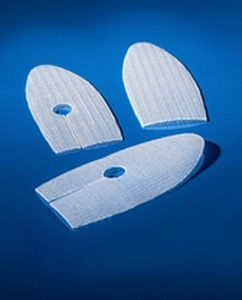 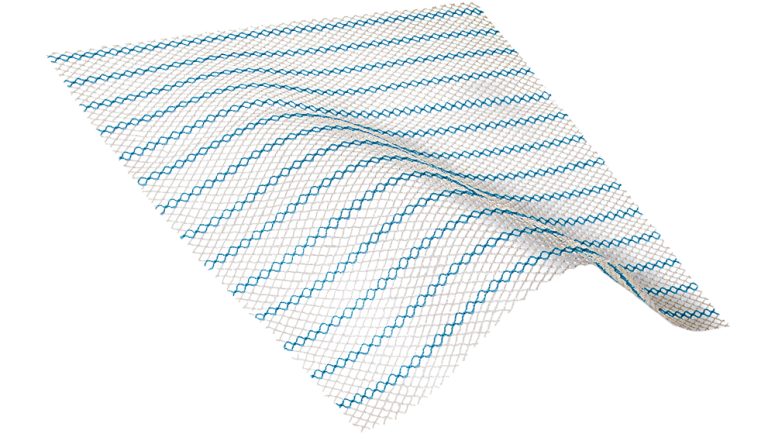 Inguinal hernia repair - anaesthesia
Inguinal hernia repair - ASA
Inguinal hernia repair – follow up
No unplanned readmission in all groups
No major systemic complications
Inguinal hernia repair – follow up
[Speaker Notes: Częściej krwiaki niż nawroty]
Inguinal hernia repair
Causes of longer hospitalisation(21,4%)  
problems with mobilisation (1,5%)
Nausea and vomiting (3,2%)
Postoperative pain (0,8%)
Haemathoma (4,6%)
Urinary retention (5,1%)
High-risk patients (26,0%)
„family” causes (58,8%)
Psychological comfort
Inguinal hernia repair – ambulatory
Day-case ingunal hernia is safe and feasible
Not common in Polish NHS

Tasks for tomorrow:
Local anaesthesia
Longer follow-up
Thank you for your attention